Ofertas na bíblia
UMA VISÃO TEOLÓGICA
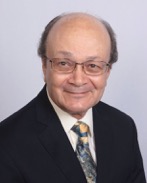 ÁNGEL MANUEL RODRÍGUES
ofertas devem ser trazidas a Deus como um ato de obediência respeitosa.
As ofertas são principalmente uma expressão de gratidão a Deus
Base Teológica
soterologia:
A disposição constante e amorosa de Deus para salvar os seres humanos do poder do pecado.
Na Bíblia, a ira de Deus, provocada pelo pecado humano, é também resolvida através de um sacrifício / uma oferta.
Nunca devemos trazer uma oferta ao Senhor buscando obter Seu favor ou seu amor, porque estas coisas já são nossas através de uma oferta que não poderíamos oferecer, que Ele de fato providenciou para nós.
espera-se que pela graça de Deus nós levemos a Ele uma oferta aceitável
fidelidade de Deus
Seu caráter é tal que o que ele diz é o que ele faz.
Ele prometeu abençoar seu povo e ele o fez.
Nós só podemos lhe dar daquilo que ele nos deu em cumprimento de suas promessas, portanto a bênção precede o ato de trazer uma oferta.
Senhorio de Deus
Ele é o nosso rei, e não podemos vir diante dele de mãos vazias.
Deus é o Senhor supremo, e mostramos a Ele respeito e honra através de nossas ofertas.
Motivação para Dar Ofertas
Primeira motivação
A motivação mais importante para a doação humana, a saber, gratidão por causa da graça de Deus e do governo amoroso sobre nós.
Segunda motivação
O reconhecimento do senhorio de Deus deve motivar nossas doações.
Terceira motivação
Deus está trabalhando através de sua igreja para a salvação da humanidade
o que motiva os cristãos a dar ofertas é seu amor a Deus.
Uma Oferta Aceitável
Uma oferta aceitável deve ser uma oferta do eu; uma expressão de nossa disposição de nos entregar a Deus.
Uma oferta aceitável é uma expressão de fé no cuidado providencial de Deus por nós.
Uma oferta aceitável é a incorporação de gratidão, ação de graças, alegria e amor do adorador.
A melhor maneira expressar amor e gratidão não é através de palavras, mas através de ações.
Uma oferta aceitável é uma oferta espontânea e não uma oferta ao Senhor por compulsão ou com relutância.
Uma oferta aceitável é uma oferta que vem de um coração em paz com Deus e com os demais.
Uma oferta aceitável, embora espontânea, é ao mesmo tempo sistemática.
Coleta e Gerenciamento de Ofertas
As ofertas devem ser separadas em casa, baseadas na bênção recebida do Senhor.
O local para levá-las era o templo ou a igreja onde as pessoas se reuniam para a adoração coletiva ao Senhor.
Propósitos Específicos para as ofertas
Prover as necessidades do santuário ou a igreja
Ofertas para os pobres
Manter os serviços do santuário ou o ministério evangélico 
Fortalecer a unidade da Igreja
Deus usou o sistema de ofertas para ensinar Seu povo como expressar seu amor e gratidão a ele.
O relacionamento estabelecido com Ele através de seu glorioso ato de redenção era renovado e o vínculo de amor era fortalecido em um ato de devoção pessoal.